CI-110 Plant Canopy Analyzer Instrument Training
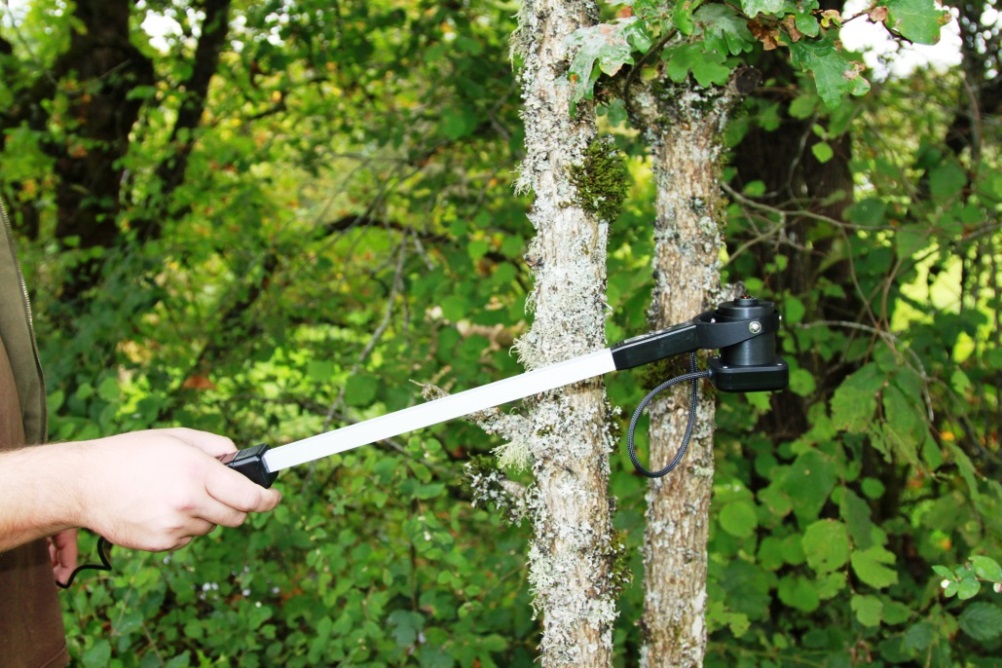 Conducted by: Brienne Meyer
bmeyer@cid-inc.com
CI-110 Plant Canopy Imager
Provides the researcher with:
Leaf Area Index (LAI) 
Mean Leaf Angles
Photosynthetically Active Radiation (PAR)
GPS and Compass Data
Canopy Image (170o hemispherical picture) file is saved on computer
.ci110
CI-110 Software
Allows researcher to capture canopy image and analyze immediately or analyze later
Adjustable image settings:
Brightness, contrast, gamma
Sky and leaf filter
GAP Fraction Threshold
Azimuth & Zenith Divisions
Location (Tags)
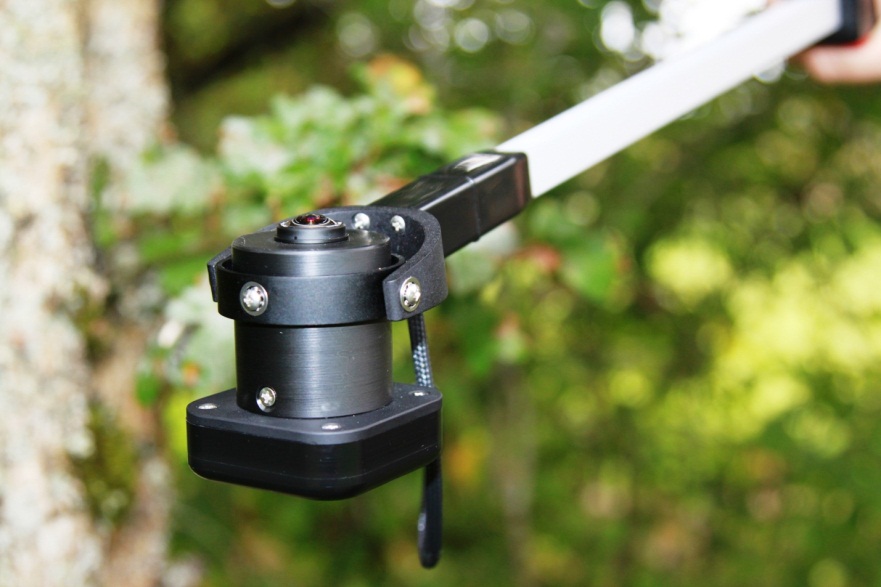 CI-110
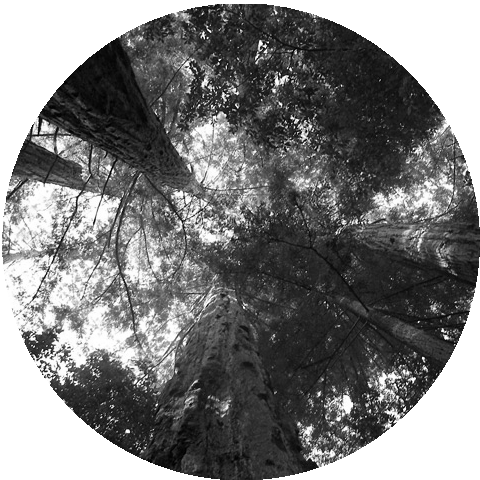 CI-110 Hardware
Slide camera head onto arm
Make sure to line up “top” stickers
Connect USB to tablet computer
Start CI-110 Plant Canopy Analysis Software
Using the CI-110 Software
Open the CI-110 software on the tablet.  
Measurement
Browse Records
Advanced
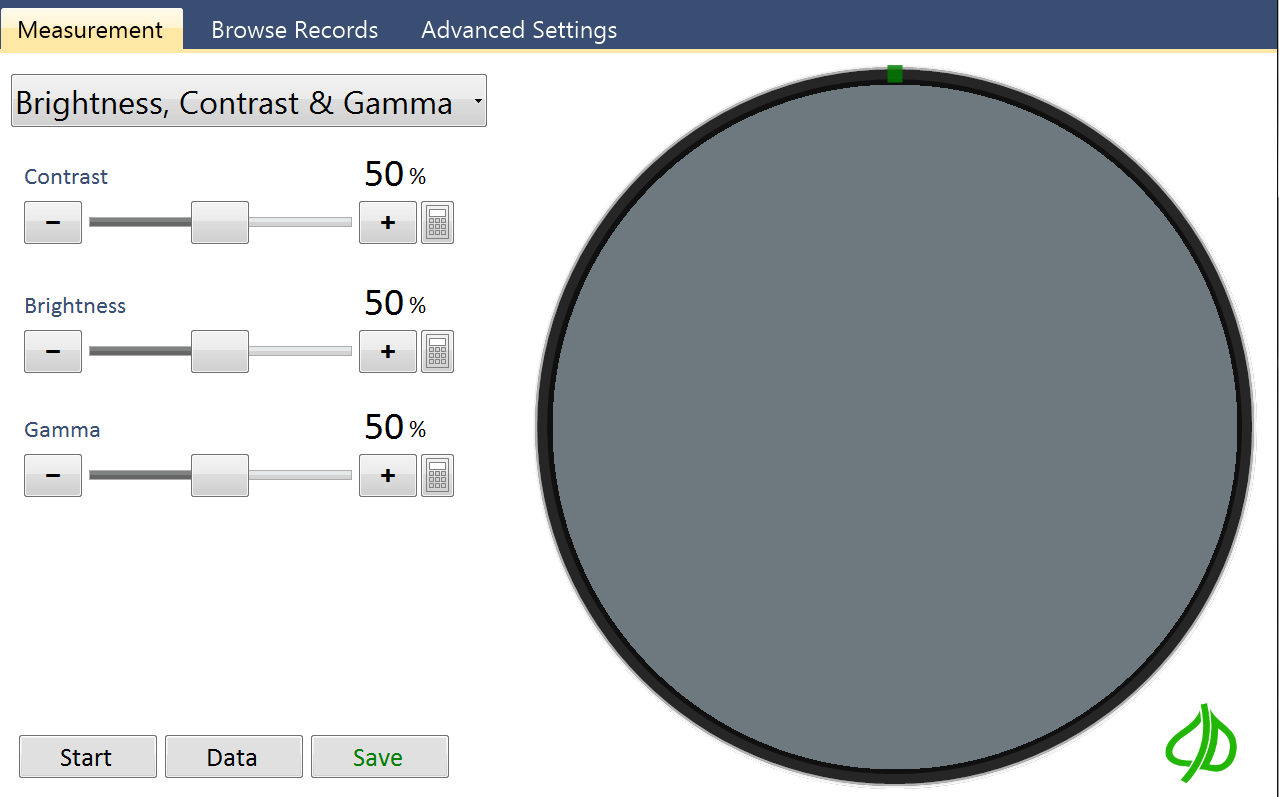 Click the Start button.-round image area on the right will be a live video stream
Place CI-110 under canopy.  
Face camera north for accurate readings (needle turns green when aiming north)
Click the Pause button to preview your measurement.  
Adjust the Exposure, Brightness, Contrast & Gamma as needed to increase the contrast between sky and foliage.
Click Data and Edit to view your measurement details and make changes.
Click the Save button.  Hold the camera steady for the 1-2 second delay while the image is saving.  The application will save your measurement.
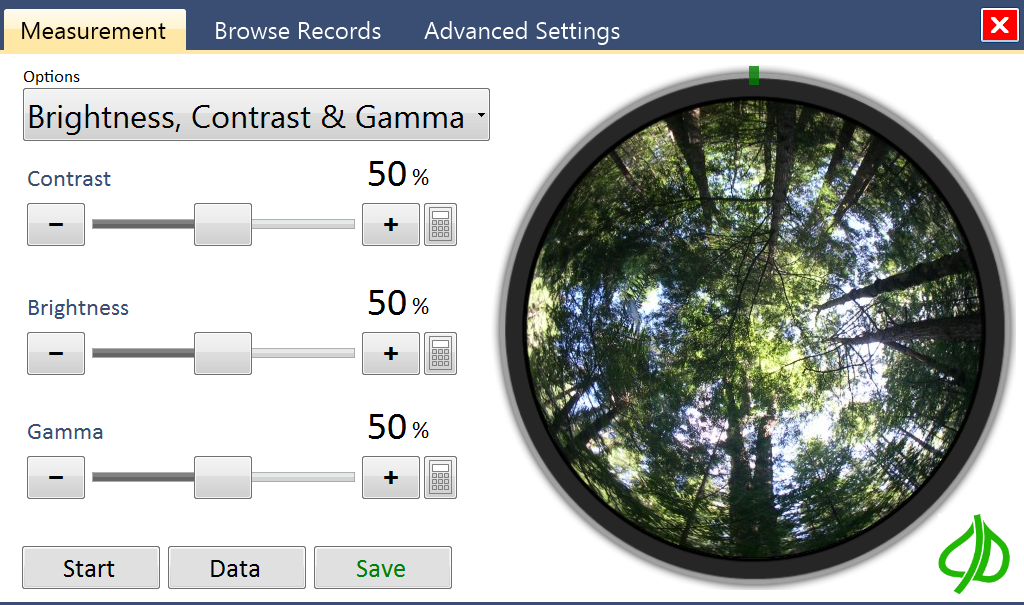 Start/Pause button: enable or stop the live video feed
Data/Edit button: measure current image and show data/manipulate image menus
Save button
Original / Measured Image Toggle button
GPS Lock
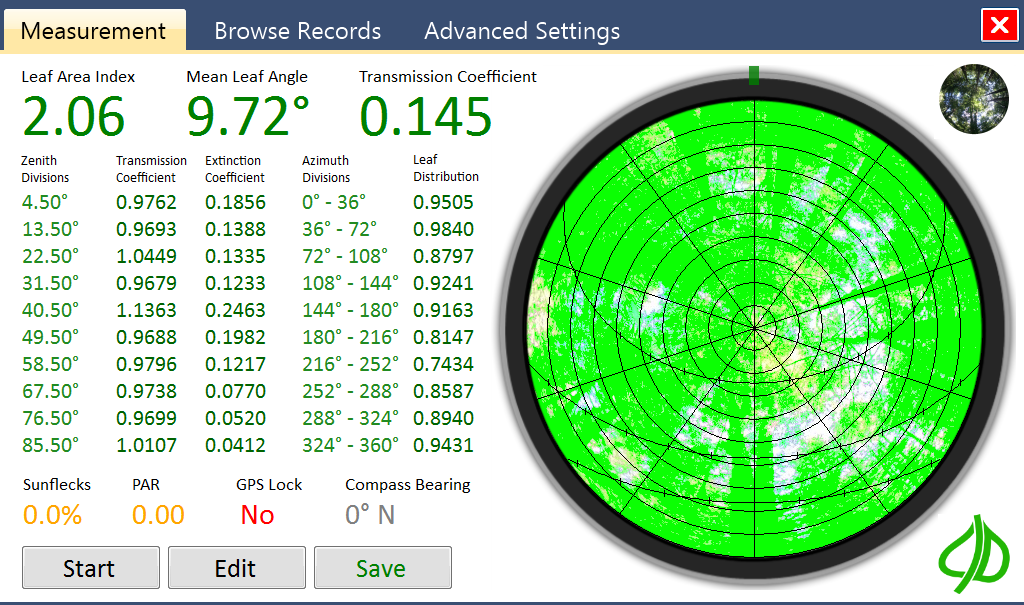 Azimuth and Zenith Divisions
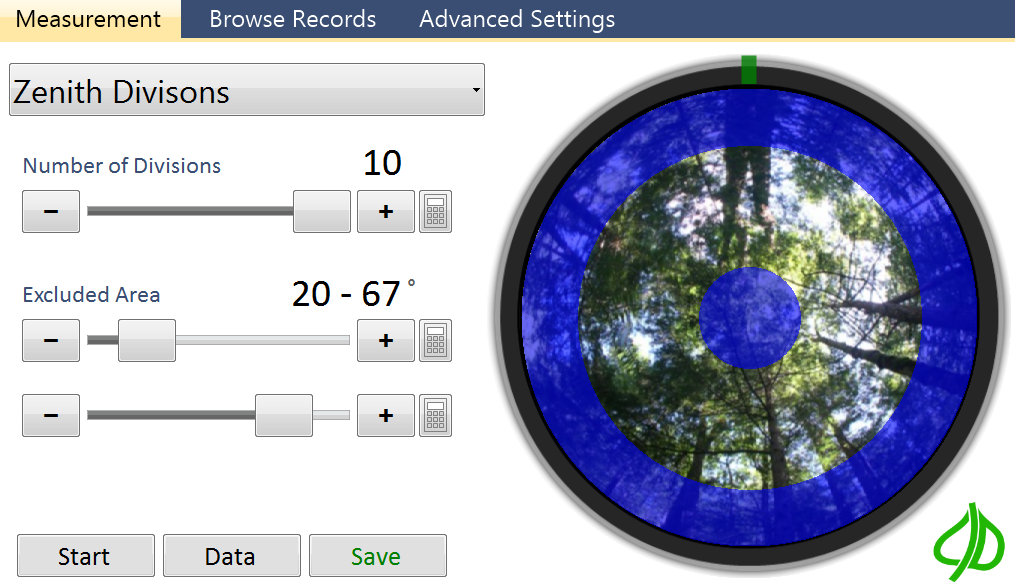 PAR LAI Calculation
Change the way PAR data is recorded
Sky and Leaf Filter
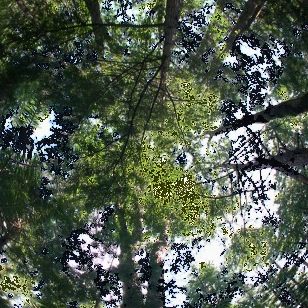 Here, foliage colors that should be green are blurred by the sky with a blue hue. 
Click on a color square, click on the color in the image to work with
Select the “Color Match Tolerance” --increase this tolerance to include pixels with colors similar to the selected color.
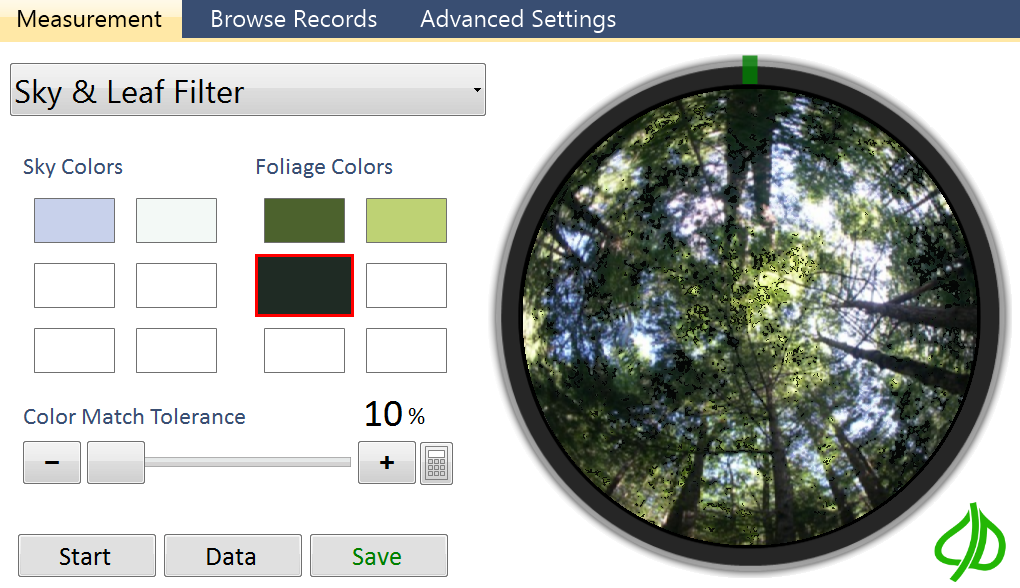 GPS Location
Use Tags to identify a location, plot or field site
Tags appear in Browse Records
GPS accuracy: ~2.5m CEP (circular error probability)
GAP Fraction Threshold
Manual Threshold
Entropy Crossover
Otsu 

For more information on Gap Fraction Methods please refer to the article by Juarez et al. 
"An improved estimate of leaf area index based on the histogram analysis of hemispherical photographs."
Browse Records
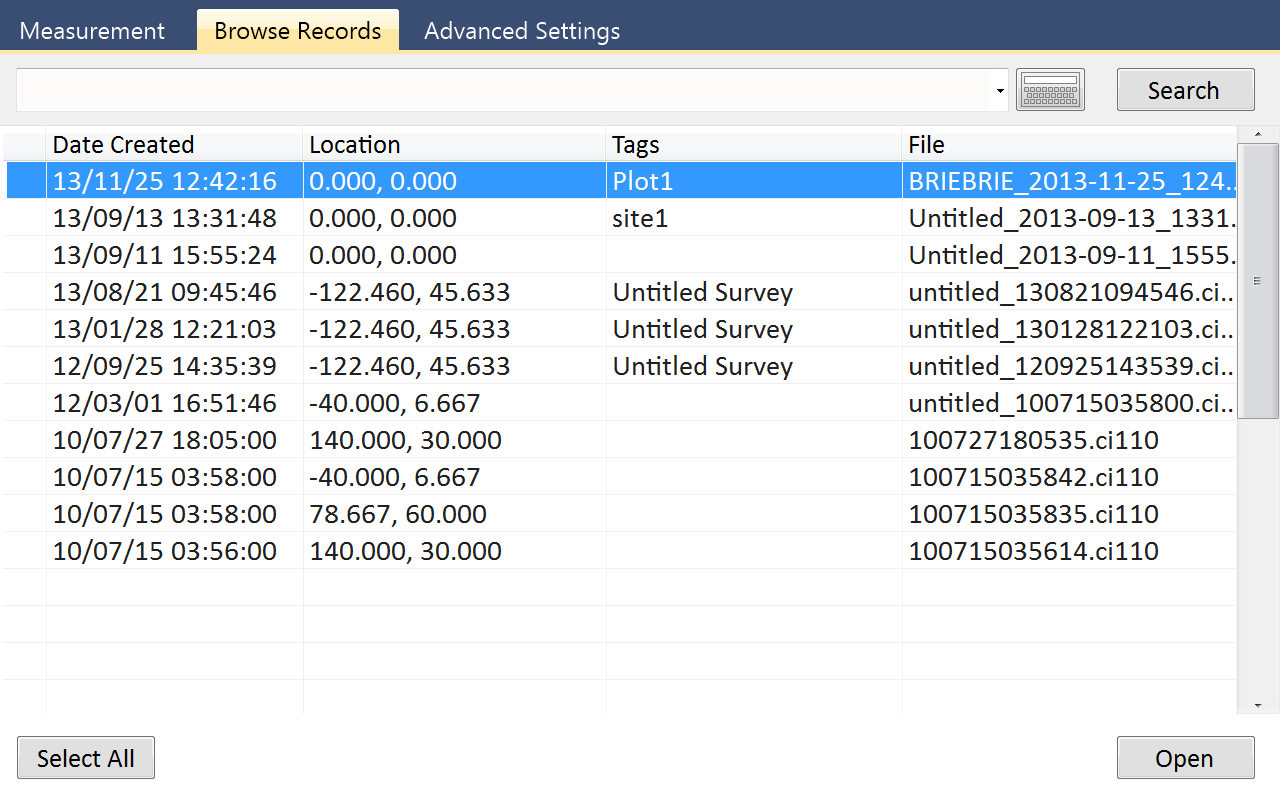 Export Data
CSV (Excel spreadsheet)
KML (Google Earth)
Option to export pictures as well
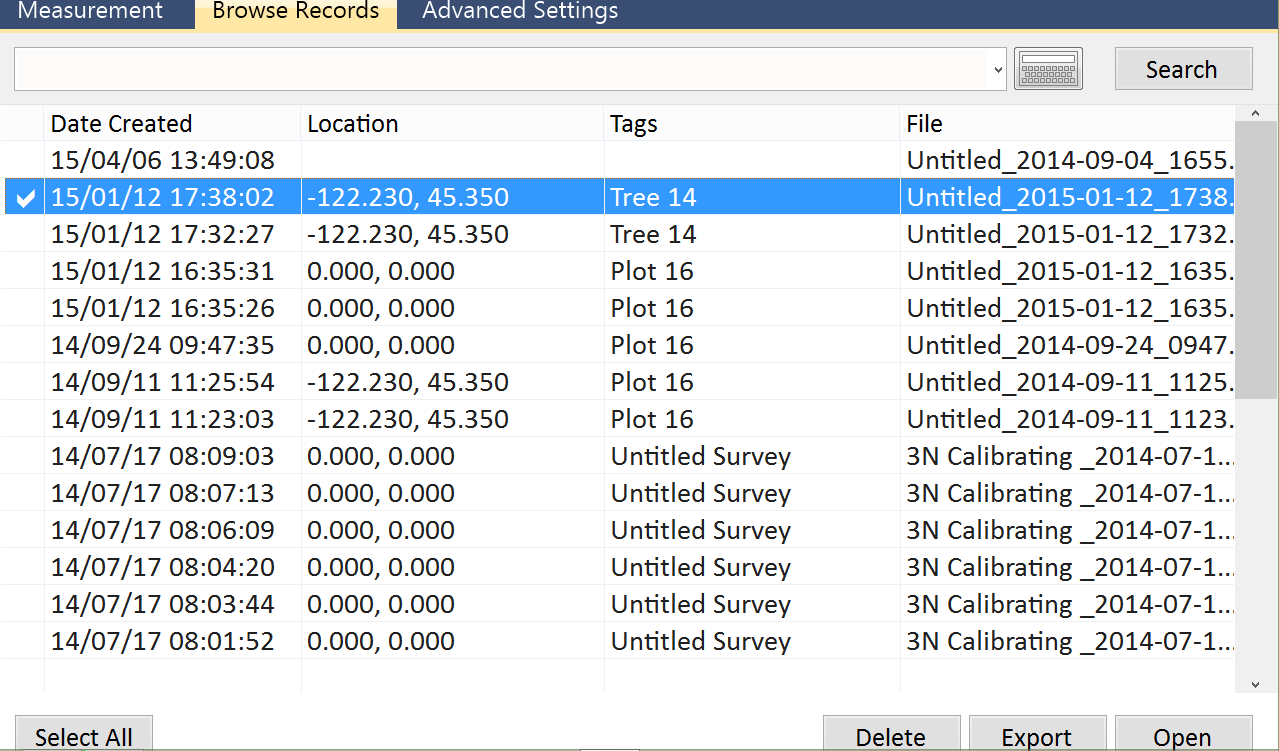 Advanced Settings
Lens and camera settings found in back of user manual
PAR sensor calibration done by technician
Compass calibration done by user
Compass Calibration
Install on Windows 7/8
32 or 64 bit
Windows 8: disable driver signature enforcement to have hardware work 
Must install driver and plug in hardware: then input Advanced Settings > Camera/lens alignment to have image display properly (centered)
Application Output
1 .ci110 file contains:
Raw image file
Measured image file
Settings file
Azimuth & Zenith information
Image Threshold
Viewable Range
Sunflecks & PAR calibration 
Data file
Timestamp
Sunflecks
PAR
Leaf Area Index
Mean Leaf Angle
Transmission coefficient for defuse penetration
Zenith Divisions, Transmission coefficient, Extinction coefficient
Azimuth Divisions, Leaf Distribution
Longitude and Latitude
GPS Quality, Number of Satellites, GPS Lock indicator